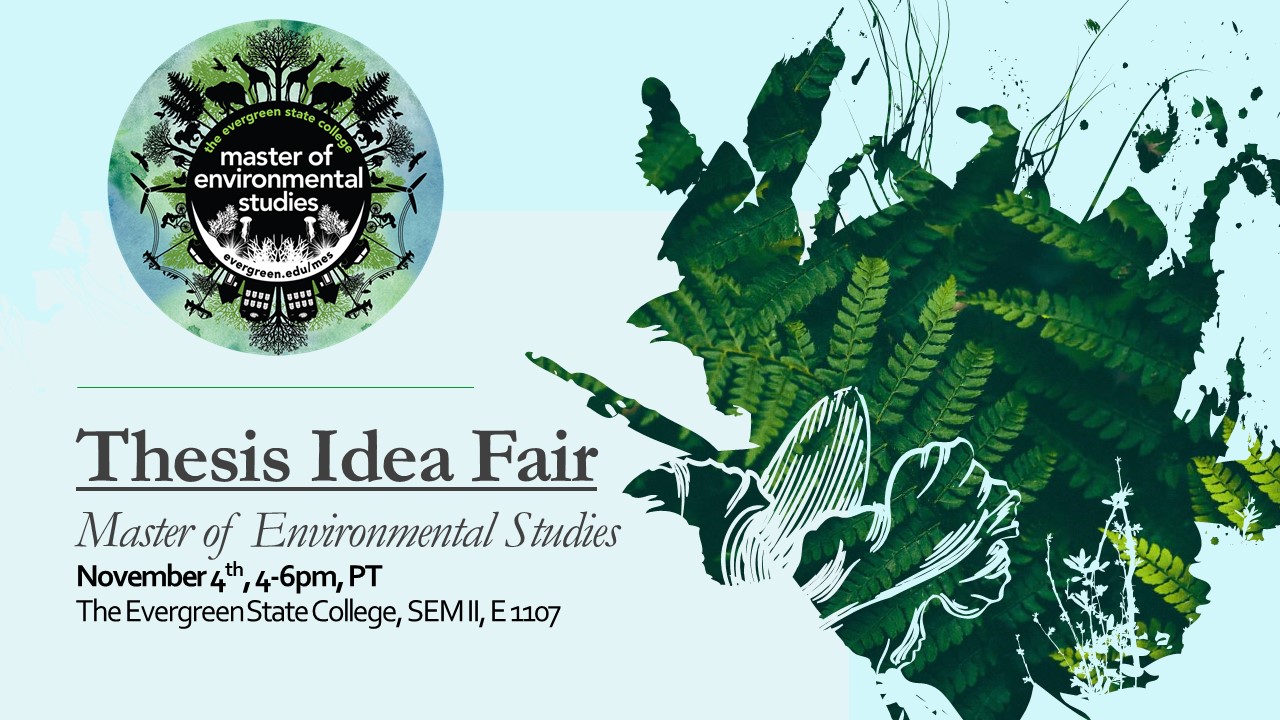 4:30-6:30, Pacific Time
1